«Колесо фортуны»
Военная история
V
V
Военачальники
V
Оружие
Военная  техника
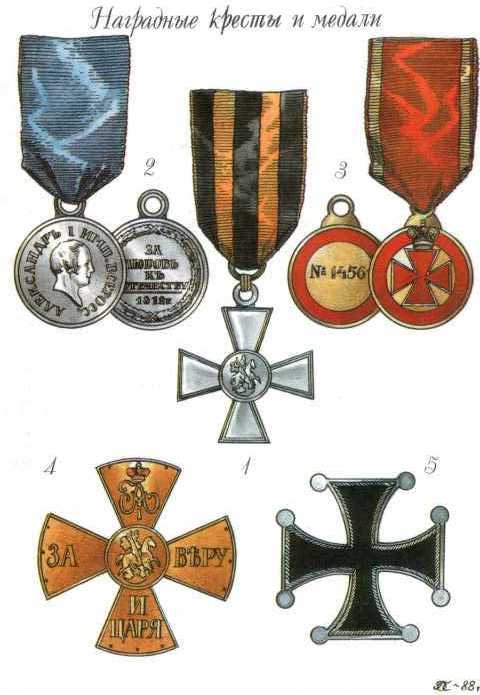 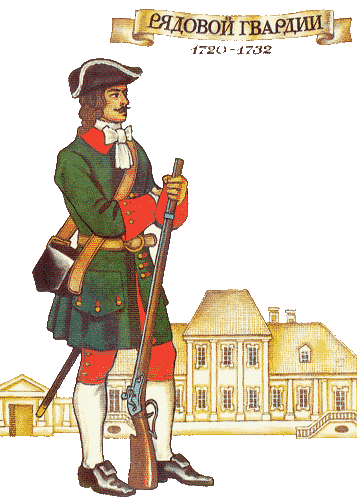 Г.О. Аствацатуров, 
г. Армавир
В главное меню игры
Щелкайте по барабану. Меняющийся цвет прямоугольника означает выпавший вопрос. Переход к вопросу по гиперссылке. Следующий ход – снова щелчком по барабану.
Его боевым кличем были слова «Иду на вы». 
                                Кто это?
Ответ появляется при щелчке по вопросу
В главное меню игры
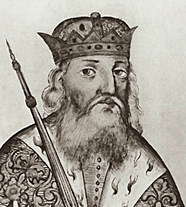 БАРАБАН
Князь Святослав
В знак победы он прибил свой щит на воротах Константинополя. 
                                Кто это?
Ответ появляется при щелчке по вопросу
В главное меню игры
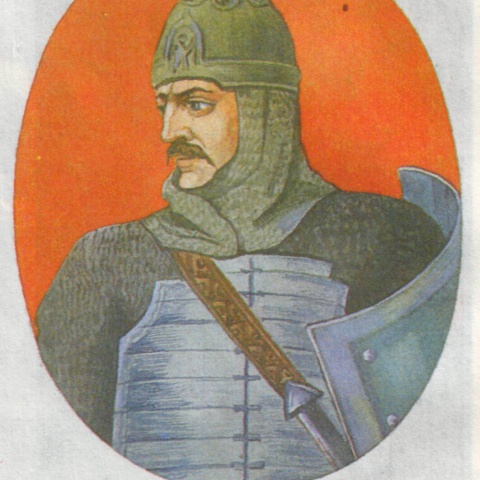 БАРАБАН
Князь Олег
Какие две русские реки дали прозвище двум русским князьям-полководцам?
Ответ появляется при щелчке по вопросу
В главное меню игры
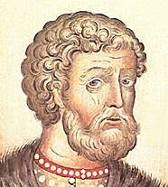 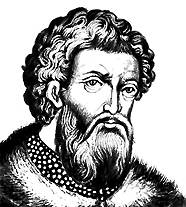 БАРАБАН
Нева и Дон
Какому русскому полководцу принадлежат слова: «Кто с мечом к нам придет, от меча и погибнет!»?
Ответ появляется при щелчке по вопросу
В главное меню игры
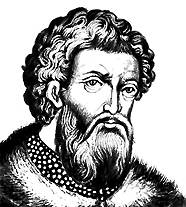 БАРАБАН
Александру Невскому
К  его фамилии добавлялись титулы «граф Рымникский», «князь Италийский».                                          Кто это?
Ответ появляется при щелчке по вопросу
В главное меню игры
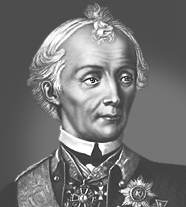 БАРАБАН
А.В. Суворов
«Пуля – дура, штык – молодец».
 
Кому принадлежат эти слова?
Ответ появляется при щелчке по вопросу
В главное меню игры
БАРАБАН
А.В. Суворову
«Умен, хитер … Никто его не обманет». 
Кому из полководцев дал такую характеристику А.В.Суворов?
Ответ появляется при щелчке по вопросу
В главное меню игры
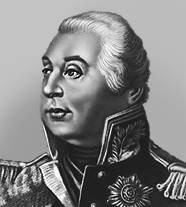 БАРАБАН
М.И. Кутузову
Звание капитан-бомбардира явно не соответствовало его значению в российской истории. 
                                     О ком идет речь?
Ответ появляется при щелчке по вопросу
В главное меню игры
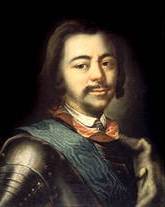 БАРАБАН
о Петре Первом
Этот знаменитый военачальник Красной Армии был награжден первым орденом Красного Знамени и первым орденом Красной Звезды.                                         Кто это?
Ответ появляется при щелчке по вопросу
В главное меню игры
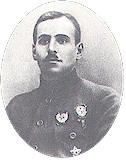 БАРАБАН
В.К.Блюхер
Этот военачальник подписывал капитуляцию гитлеровской Германии и принимал парад на Красной площади…
Ответ появляется при щелчке по вопросу
В главное меню игры
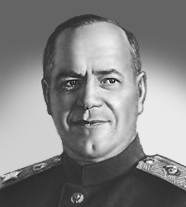 БАРАБАН
Г.К.Жуков
Адмирал с этой фамилией был героем обороны Севастополя в 1854 году. Его однофамилец – генерал, полководец в первой мировой и гражданской войне …
Ответ появляется при щелчке по вопросу
В главное меню игры
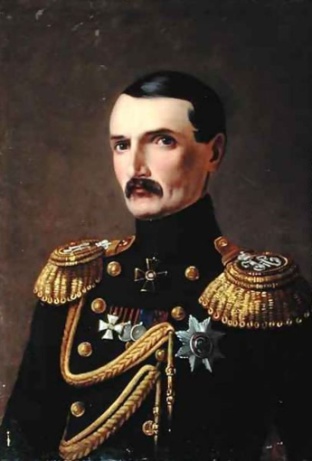 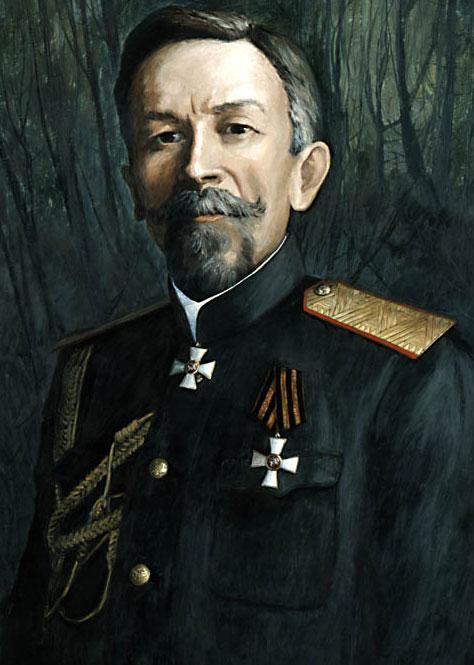 БАРАБАН
В.А. и Л.Г. Корниловы
Этого адмирала за непобедимость называли «морским Суворовым» …?
Ответ появляется при щелчке по вопросу
В главное меню игры
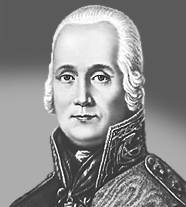 БАРАБАН
Ф.Ф. Ушаков
Этот генерал разработал две больших наступательных операций в Первой мировой и гражданской войнах…
Ответ появляется при щелчке по вопросу
В главное меню игры
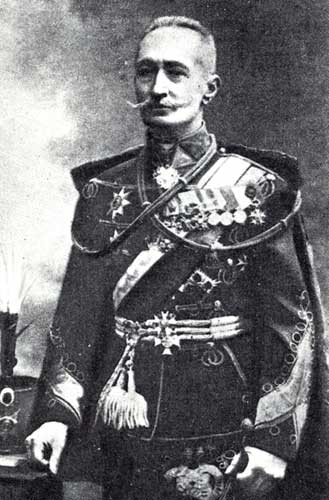 БАРАБАН
А.А. Брусилов
Этот прославленный маршал командовал Парадом Победы
Ответ появляется при щелчке по вопросу
В главное меню игры
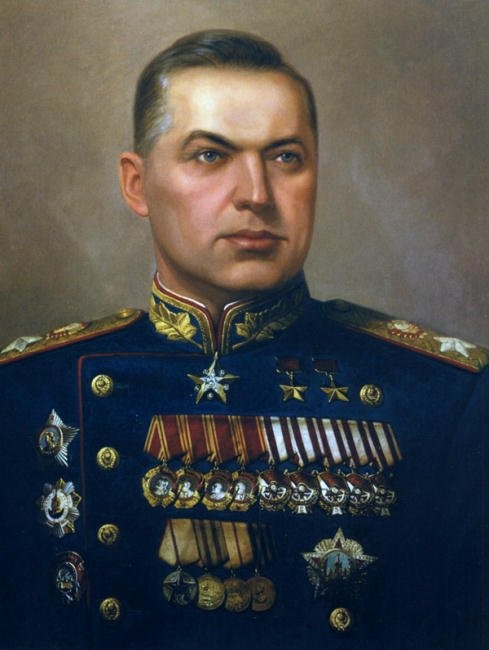 БАРАБАН
К.К. Рокоссовский
Этот князь возглавил народное ополчение против польских захватчиков
Ответ появляется при щелчке по вопросу
В главное меню игры
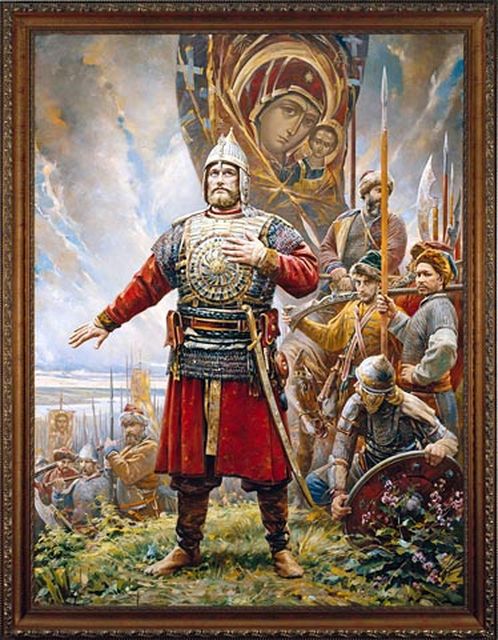 Д.М. Пожарский
Вопросы темы исчерпаны
Этот прославленный российский полководец принадлежал к грузинскому царскому дому
Ответ появляется при щелчке по вопросу
В главное меню игры
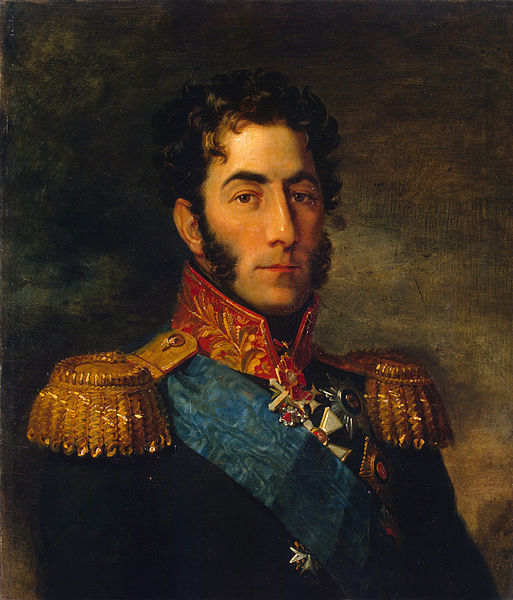 БАРАБАН
П.И. Багратион
В главное меню игры
Щелкайте по барабану. Меняющийся цвет прямоугольника означает выпавший вопрос. Переход к вопросу по гиперссылке. Следующий ход – снова щелчком по барабану.
ВОПРОС1
Ответ появляется при щелчке по вопросу
В главное меню игры
ОТВЕТ
ВОПРОС2
Ответ появляется при щелчке по вопросу
В главное меню игры
ОТВЕТ
ВОПРОС3
Ответ появляется при щелчке по вопросу
В главное меню игры
ОТВЕТ
ВОПРОС4
Ответ появляется при щелчке по вопросу
В главное меню игры
ОТВЕТ
ВОПРОС5
Ответ появляется при щелчке по вопросу
В главное меню игры
ОТВЕТ
ВОПРОС6
Ответ появляется при щелчке по вопросу
В главное меню игры
ОТВЕТ
ВОПРОС7
Ответ появляется при щелчке по вопросу
В главное меню игры
ОТВЕТ
ВОПРОС8
Ответ появляется при щелчке по вопросу
В главное меню игры
ОТВЕТ
ВОПРОС9
Ответ появляется при щелчке по вопросу
В главное меню игры
ОТВЕТ
ВОПРОС10
Ответ появляется при щелчке по вопросу
В главное меню игры
ОТВЕТ
ВОПРОС11
Ответ появляется при щелчке по вопросу
В главное меню игры
ОТВЕТ
ВОПРОС12
Ответ появляется при щелчке по вопросу
В главное меню игры
ОТВЕТ
ВОПРОС13
Ответ появляется при щелчке по вопросу
В главное меню игры
ОТВЕТ
ВОПРОС14
Ответ появляется при щелчке по вопросу
В главное меню игры
ОТВЕТ
ВОПРОС15
Ответ появляется при щелчке по вопросу
В главное меню игры
ОТВЕТ
Вопросы темы исчерпаны
ВОПРОС16
Ответ появляется при щелчке по вопросу
В главное меню игры
ОТВЕТ
В главное меню игры
Щелкайте по барабану. Меняющийся цвет прямоугольника означает выпавший вопрос. Переход к вопросу по гиперссылке. Следующий ход – снова щелчком по барабану.
ВОПРОС1
Ответ появляется при щелчке по вопросу
В главное меню игры
ОТВЕТ
ВОПРОС2
Ответ появляется при щелчке по вопросу
В главное меню игры
ОТВЕТ
ВОПРОС3
Ответ появляется при щелчке по вопросу
В главное меню игры
ОТВЕТ
ВОПРОС4
Ответ появляется при щелчке по вопросу
В главное меню игры
ОТВЕТ
ВОПРОС5
Ответ появляется при щелчке по вопросу
В главное меню игры
ОТВЕТ
ВОПРОС6
Ответ появляется при щелчке по вопросу
В главное меню игры
ОТВЕТ
ВОПРОС7
Ответ появляется при щелчке по вопросу
В главное меню игры
ОТВЕТ
ВОПРОС8
Ответ появляется при щелчке по вопросу
В главное меню игры
ОТВЕТ
ВОПРОС9
Ответ появляется при щелчке по вопросу
В главное меню игры
ОТВЕТ
ВОПРОС10
Ответ появляется при щелчке по вопросу
В главное меню игры
ОТВЕТ
ВОПРОС11
Ответ появляется при щелчке по вопросу
В главное меню игры
ОТВЕТ
ВОПРОС12
Ответ появляется при щелчке по вопросу
В главное меню игры
ОТВЕТ
ВОПРОС13
Ответ появляется при щелчке по вопросу
В главное меню игры
ОТВЕТ
ВОПРОС14
Ответ появляется при щелчке по вопросу
В главное меню игры
ОТВЕТ
ВОПРОС15
Ответ появляется при щелчке по вопросу
В главное меню игры
ОТВЕТ
Вопросы темы исчерпаны
ВОПРОС16
Ответ появляется при щелчке по вопросу
В главное меню игры
ОТВЕТ